CLOCKS – Your Text Here
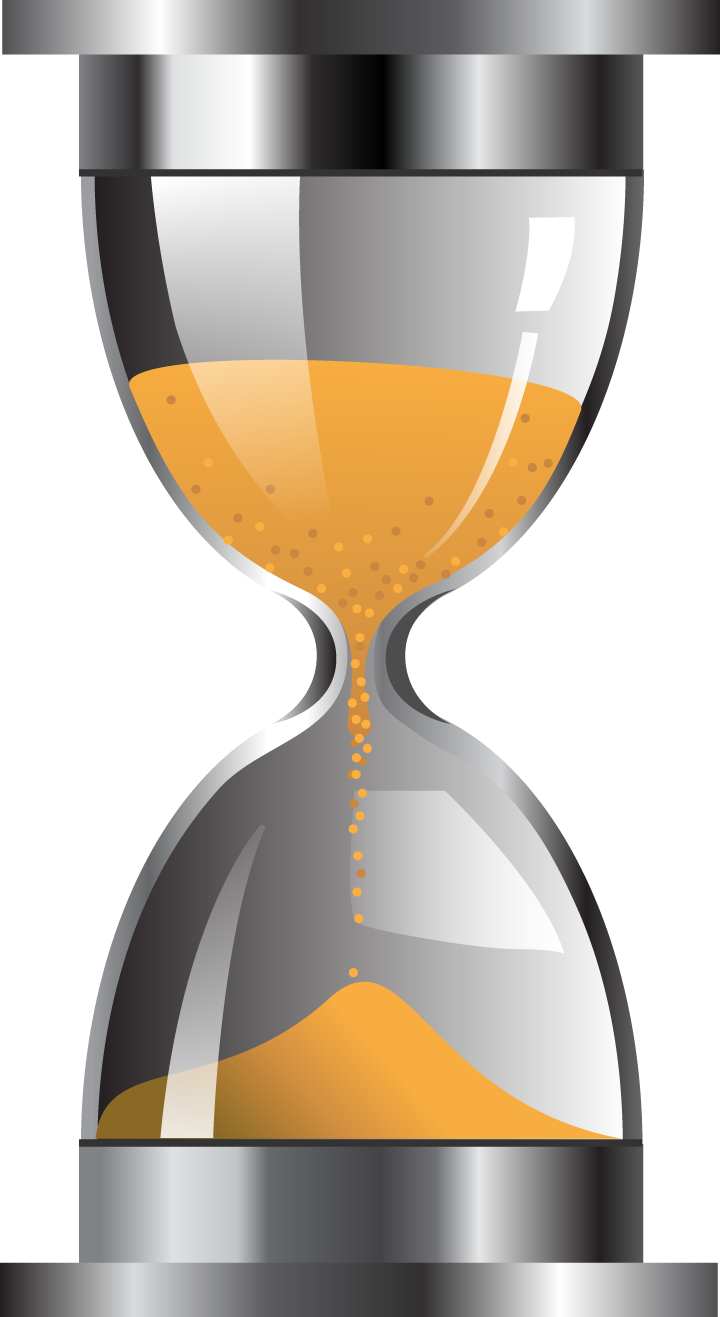 Example Text
Lorem Ipsum is simply dummy text of the printing and typesetting industry.
Lorem Ipsum is simply dummy text.
Example Text
Lorem Ipsum is simply dummy text of the printing and typesetting industry.